Механизм создания объектов инфраструктуры для новых инвестиционных проектов путем снижения объема задолженности субъекта Российской Федерации перед Российской Федерацией по бюджетным кредитам
Новый инвестиционный проект – создание и последующая эксплуатация новых объектов основных средств или реконструкция (модернизация) существующих объектов, которые вводятся в эксплуатацию после 1 января 2021 г.
ГОСУДАРСТВЕННАЯ ПОДДЕРЖКА ПРЕДОСТАВЛЯЕТСЯ ЮРИДИЧЕСКИМ ЛИЦАМ В ВИДЕ КОМПЕНСАЦИИ ЧАСТИ ПРОИЗВЕДЕННЫХ ЗАТРАТ
 В ФОРМЕ СУБСИДИ:
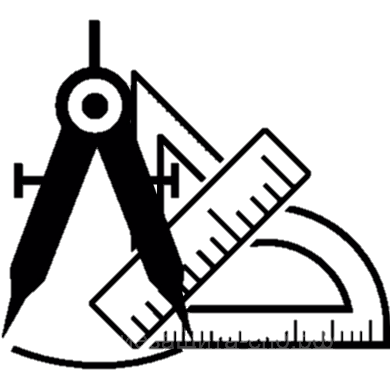 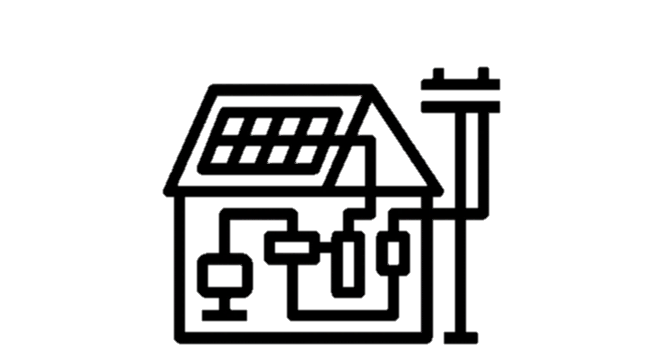 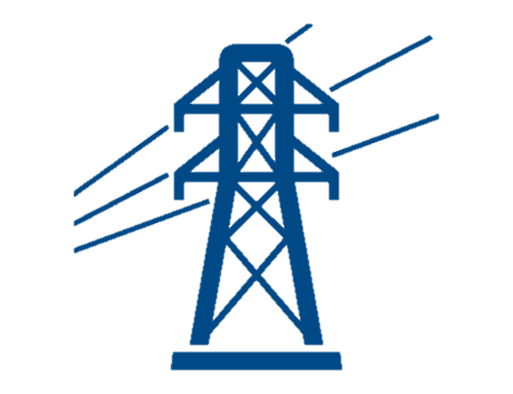 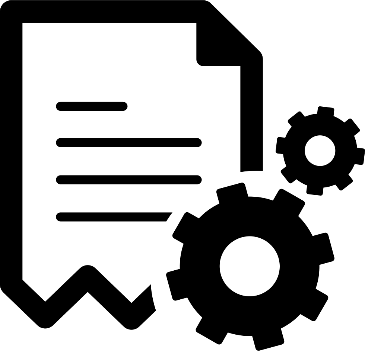 на финансирование государственного участия в рамках концессионных соглашений и соглашений о государственно-частном партнерстве
на создание, модернизацию и (или) реконструкцию и последующую эксплуатацию объектов инфраструктуры
на технологическое присоединение к сетям инженерно-технологического обеспечения
на оплату услуг по проведению проектно-изыскательских работ и работ по разработке проектной документации для объектов инфраструктуры
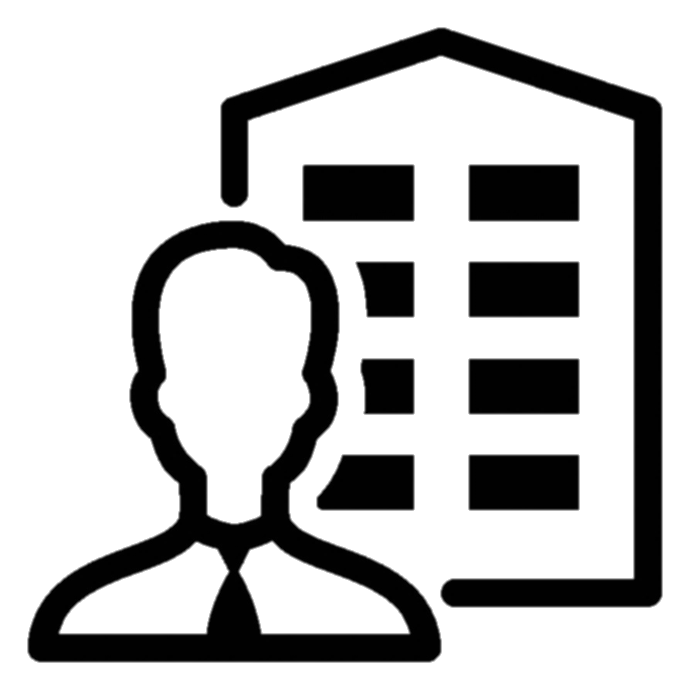 Создано для реализации НИП
ТРЕБОВАНИЯ К ЮРИДИЧЕСКИМ ЛИЦАМ
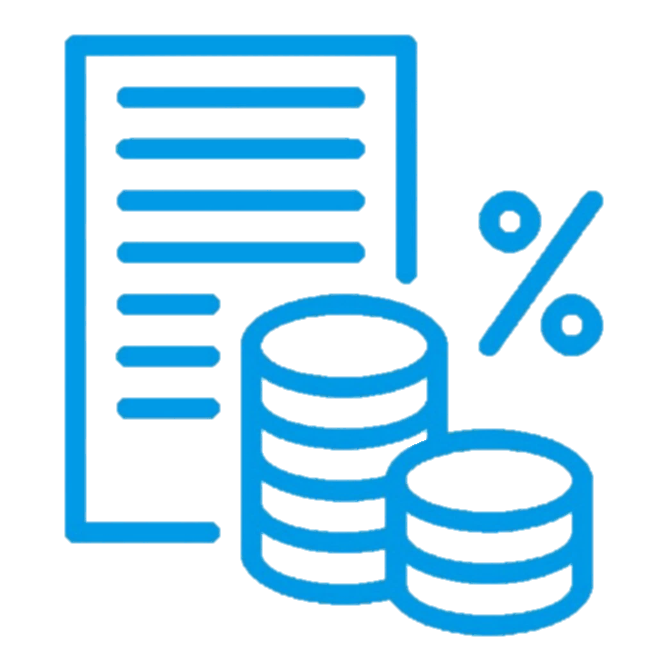 Отсутствие неисполненной обязанности по уплате налогов, сборов, страховых взносов, пеней, штрафов и процентов
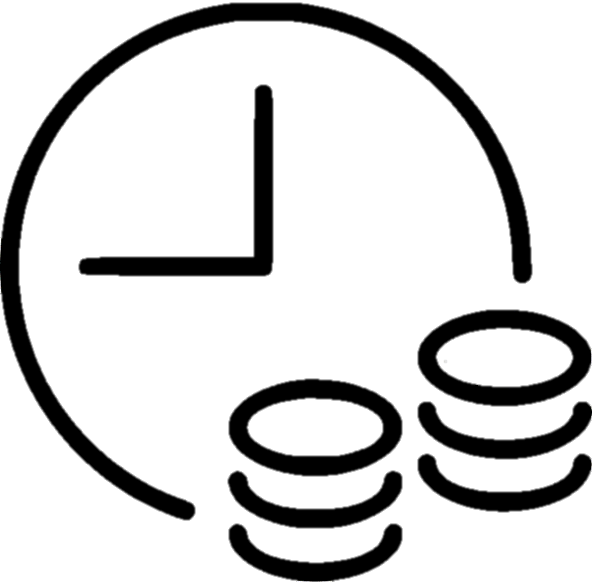 Отсутствие просроченной (неурегулированной) задолженности по возврату в бюджет бюджетной системы субъекта РФ
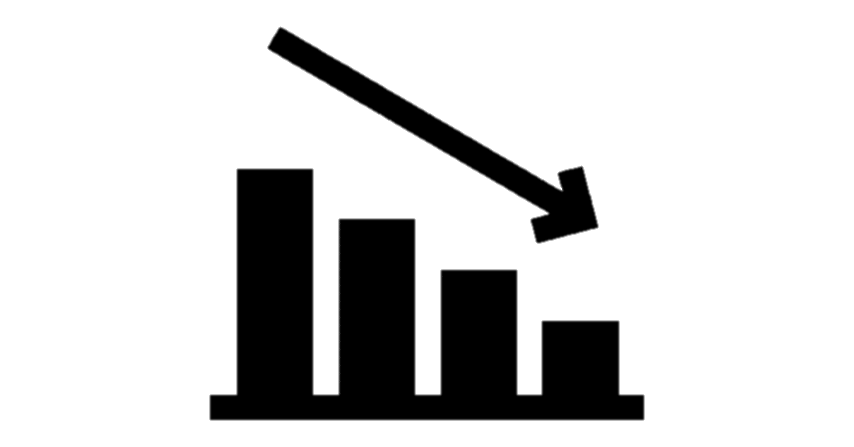 Не находится в процессе реорганизации, ликвидации, банкротства, деятельность не приостановлена
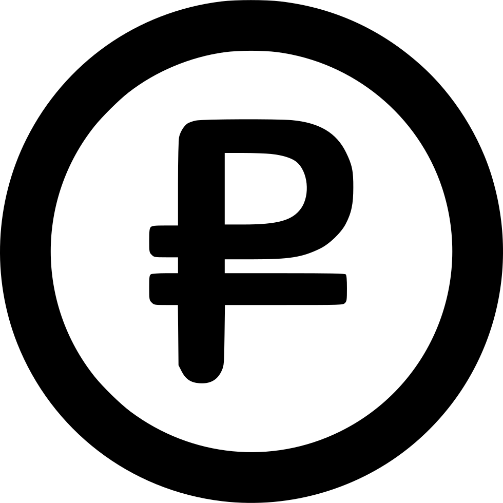 Стоимость проекта не менее 50 млн рублей
ТРЕБОВАНИЯ К ИНВЕСТИЦИОННЫМ ПРОЕКТАМ
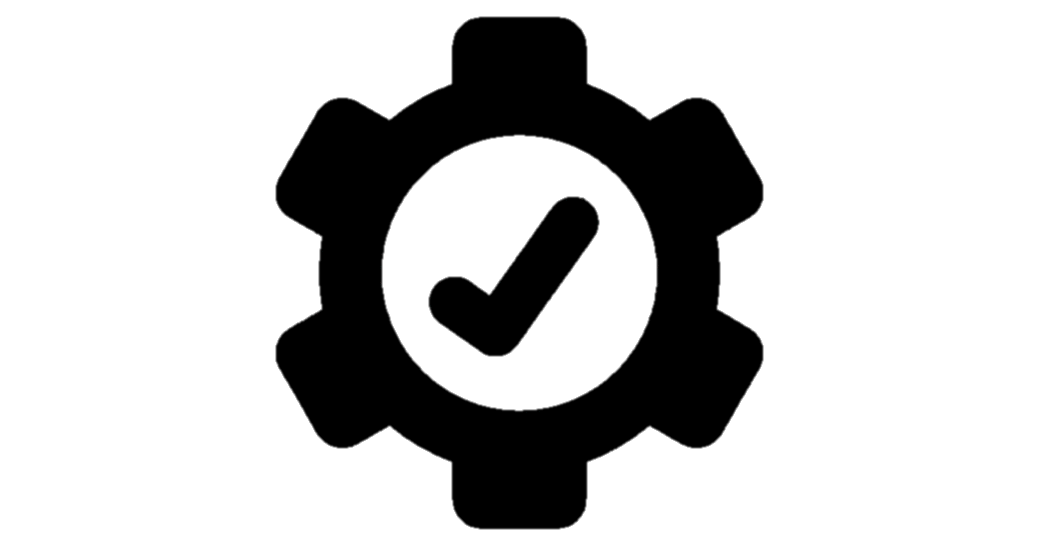 Введен в эксплуатацию после 1 января 2021 г.
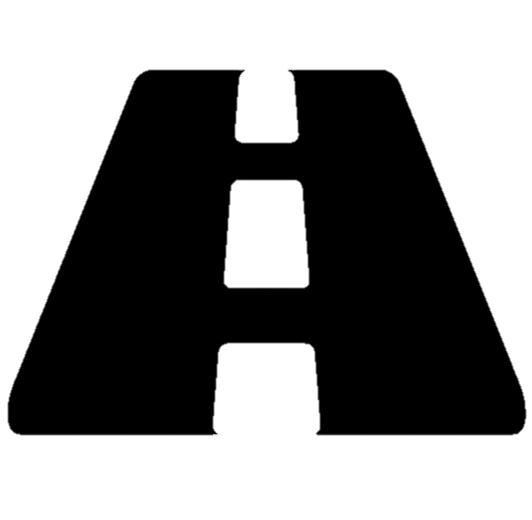 Наличие объектов инфраструктуры, необходимых для реализации НИП
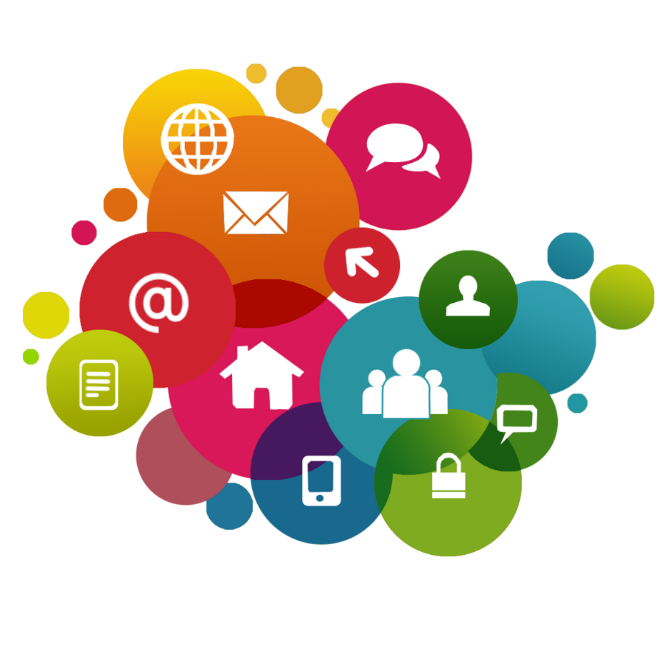 Соответствие сферам  реализации НИП
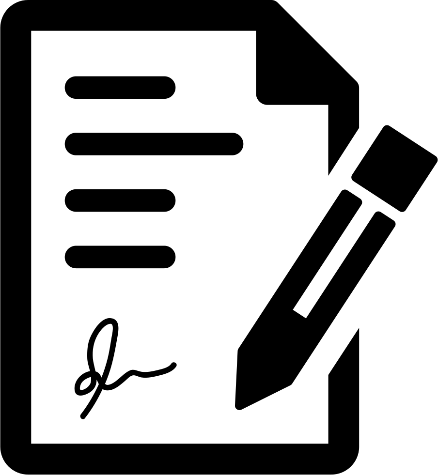 Наличие соглашения о намерениях по реализации НИП, заключенного между ВОИВ субъекта РФ и потенциальным инвестором
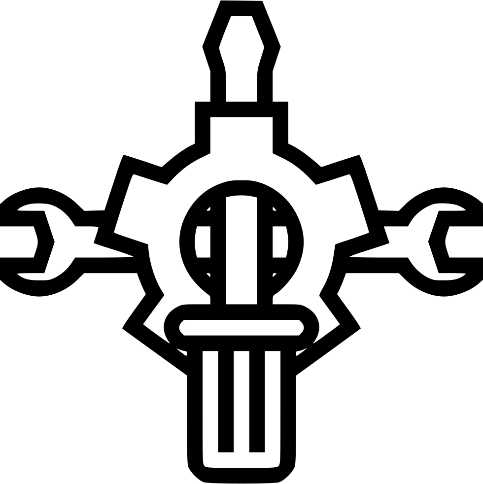 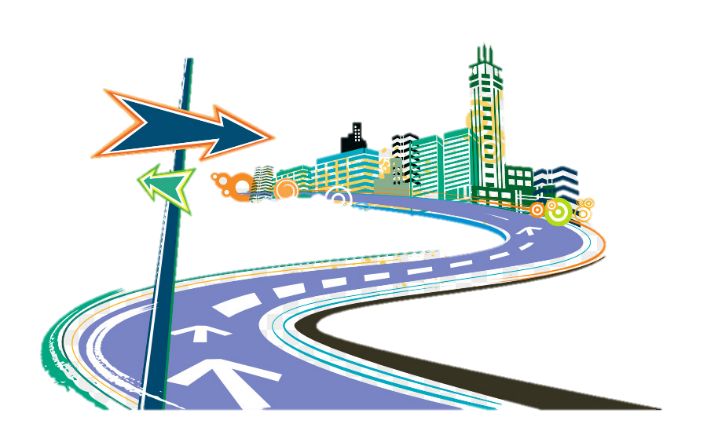 инженерная инфраструктура
транспортная инфраструктура
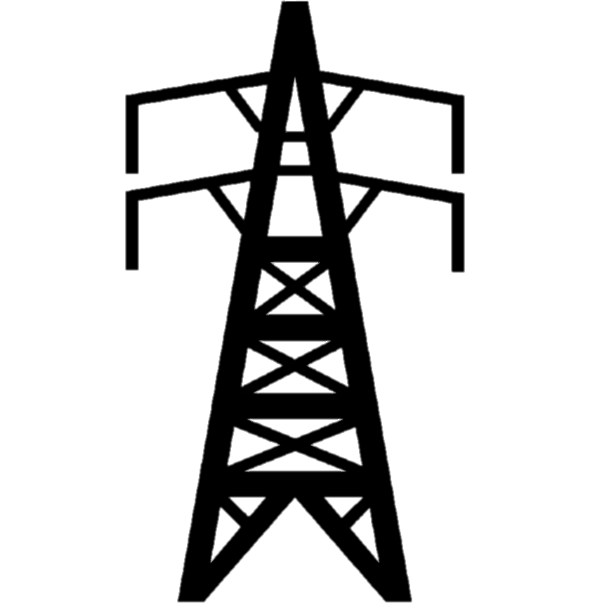 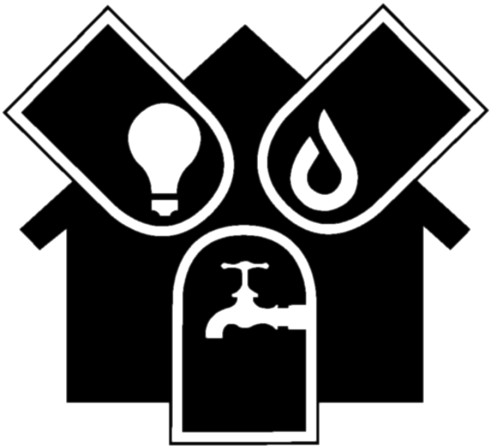 ОБЪЕКТЫ ИНФРАСТРУКТУРЫ, НЕОБХОДИМЫЕ ДЛЯ РЕАЛИЗАЦИИ НИП
коммунальная инфраструктура
энергетическая инфраструктура
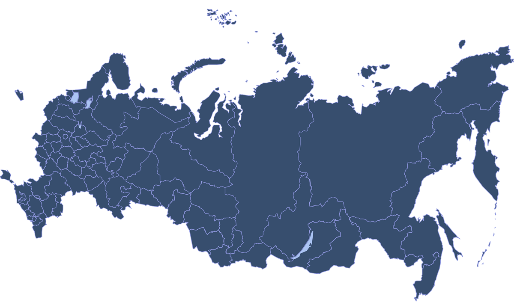 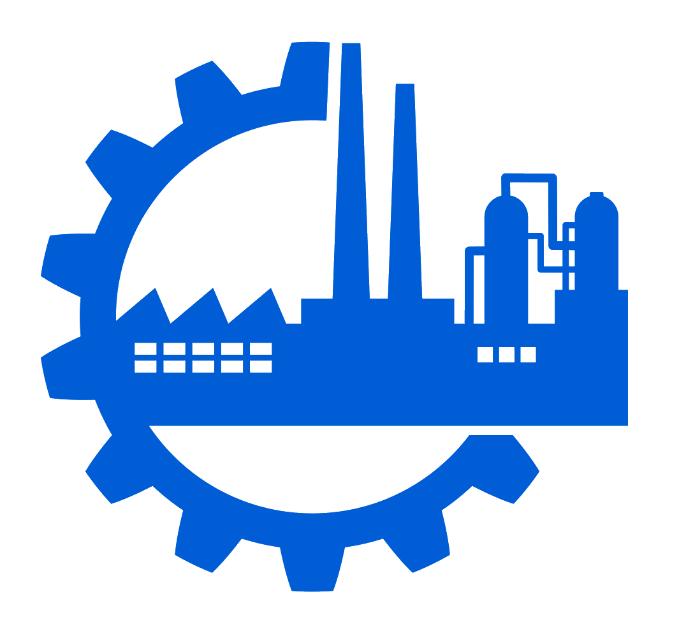 территорий опережающего социально-экономического развития
промышленных технопарков
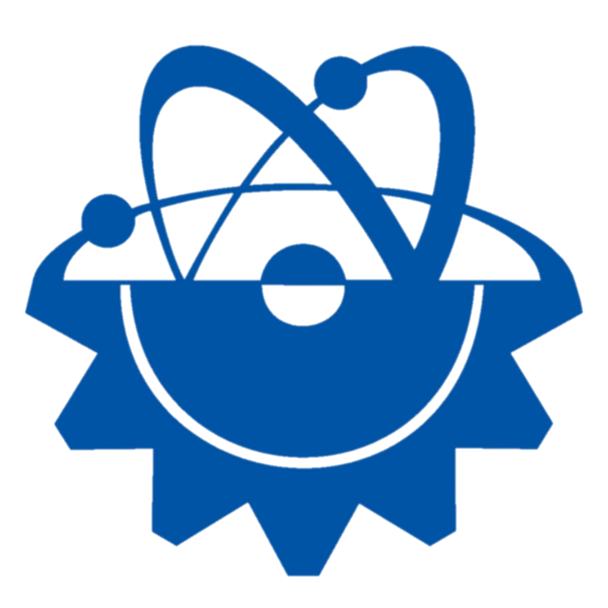 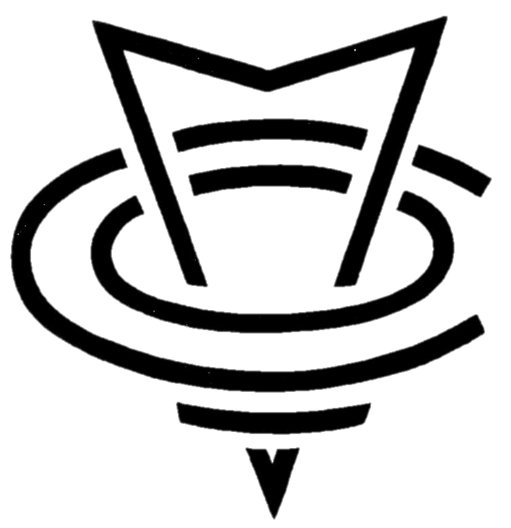 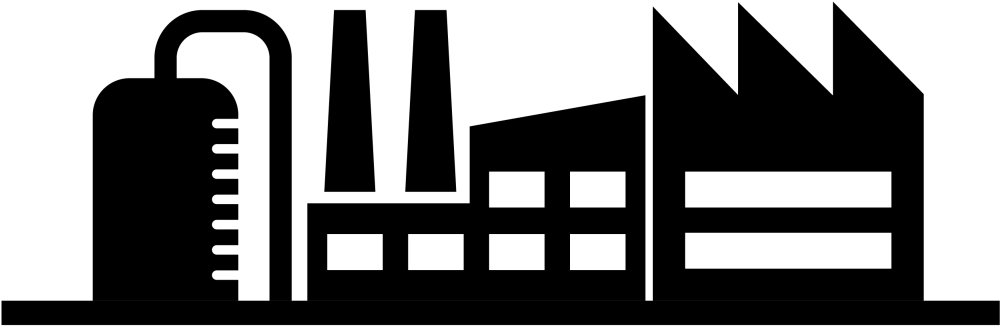 инновационных научно-технологических центров
особых экономических
 зон
индустриальных (промышленных) парков
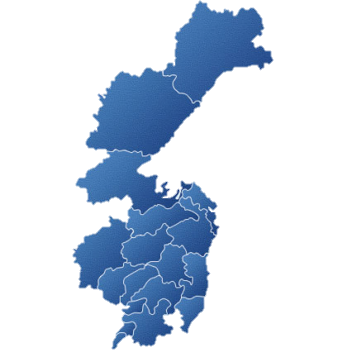 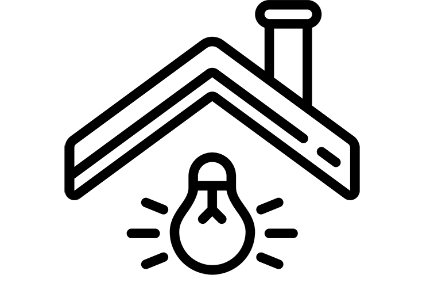 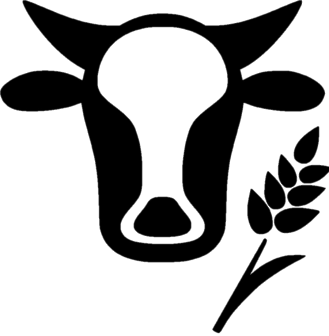 сельское хозяйство
жилищно-коммунальное хозяйство
по отраслям, относящимся к перспективным экономическим специализациям субъекта
СФЕРЫ РЕАЛИЗАЦИИ НИП
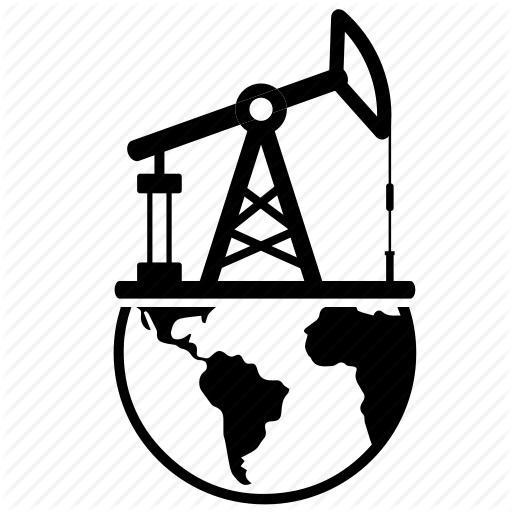 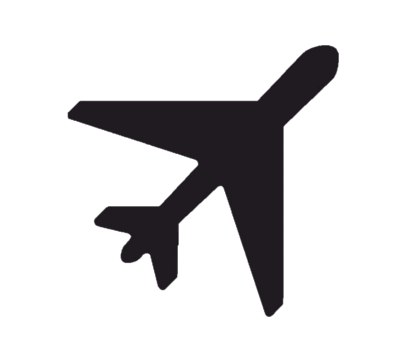 строительство аэропортовой инфраструктуры
добыча полезных ископаемых (с исключениями)
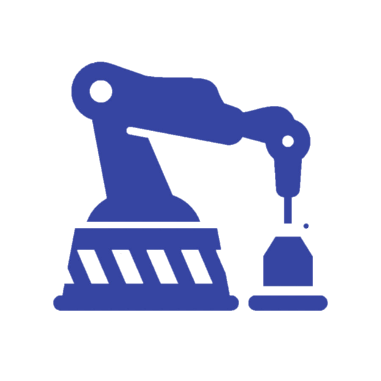 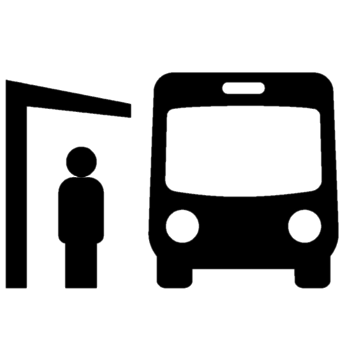 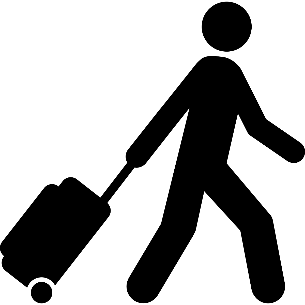 обрабатывающие производства, за исключением производства подакцизных товаров
туристская деятельность
транспорт общего пользования
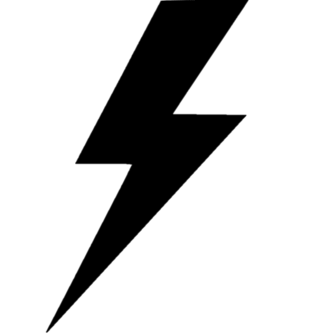 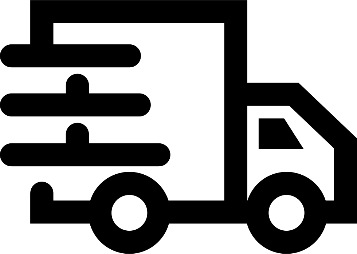 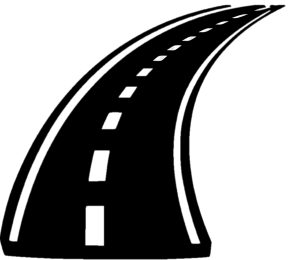 логистическая деятельность
обеспечение электрической энергией, газом и паром
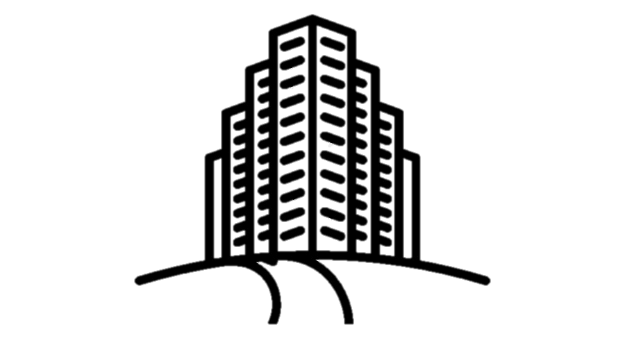 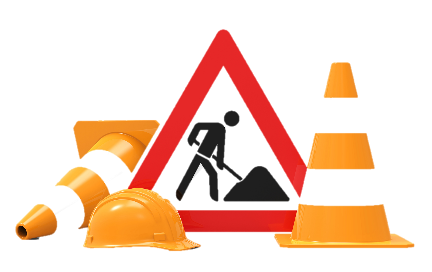 строительство или реконструкция автомобильных дорог в рамках концессионных соглашений
жилищное строительство
дорожное хозяйство с применением механизма ГЧП